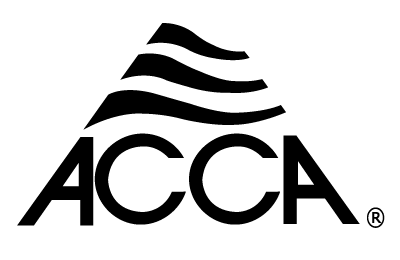 Day 2 Part 4Technician’s Guide & Workbook for Home Evaluation and Performance Improvement
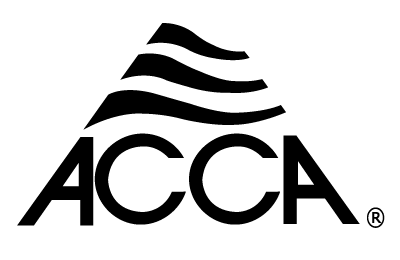 3.0 Comprehensive Performance AuditHeating and Cooling Systems 3.6
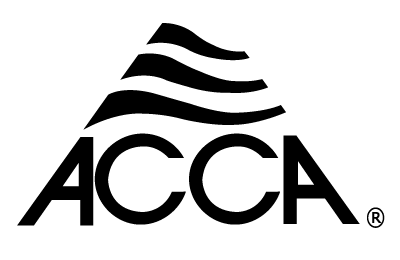 HVAC Duct System Inspection
Evaluating Duct Distribution Systems
Duct distribution systems must be evaluated to include the following items:
Record the type of ductwork.
Sheet metal, externally insulated
Sheet metal, internally insulated
Fibrous glass duct board
Flexible duct
Duct Materials
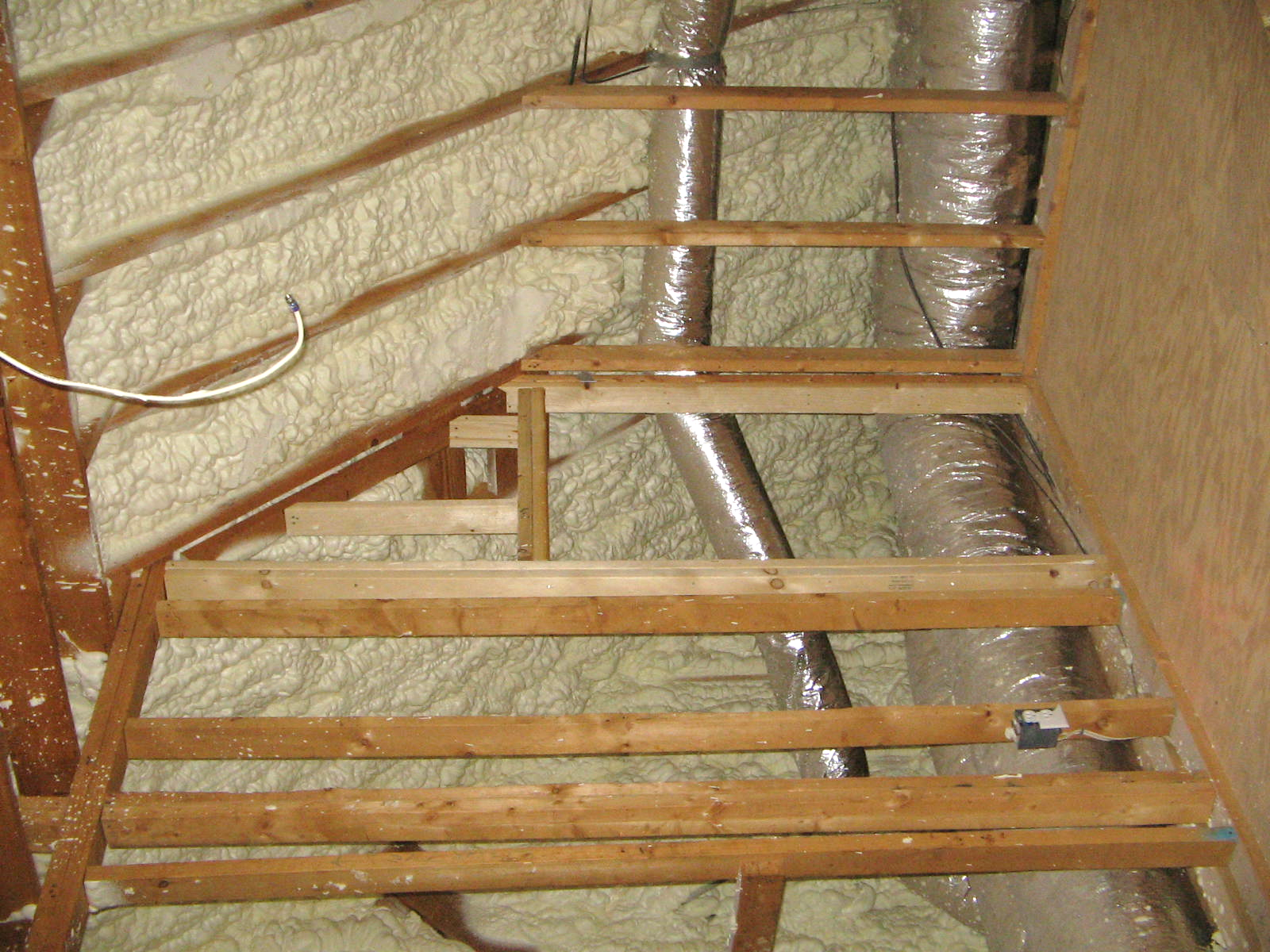 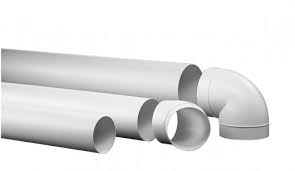 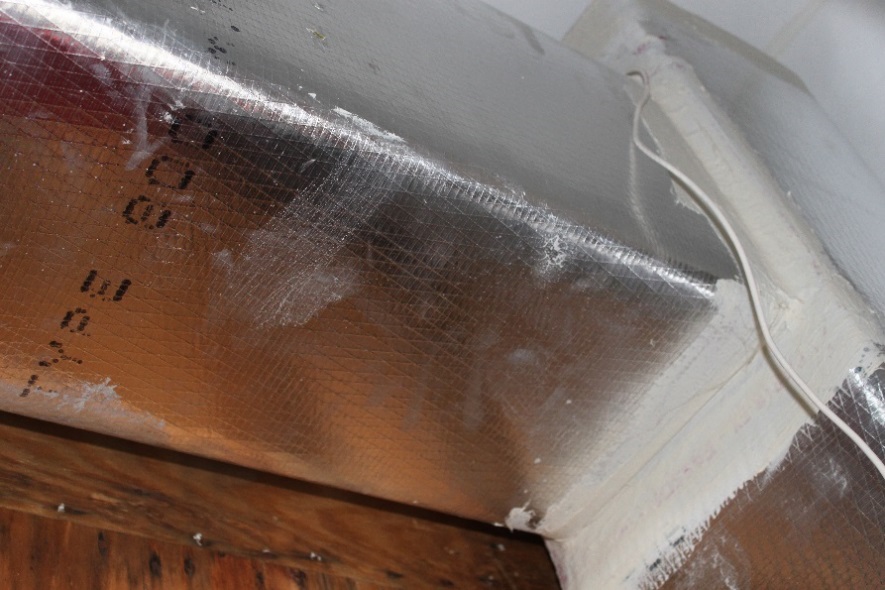 Evaluating Duct Distribution Systems
Record the R-value of duct insulation.
Visually inspect and record obvious duct leakage, and any indications of previous duct sealing problems. Duct leakage testing may be part of the inspection process, and may become part of all HVAC upgrades.
Duct Insulation R-Value
Duct Insulation R-Value
Duct Insulation R-Value
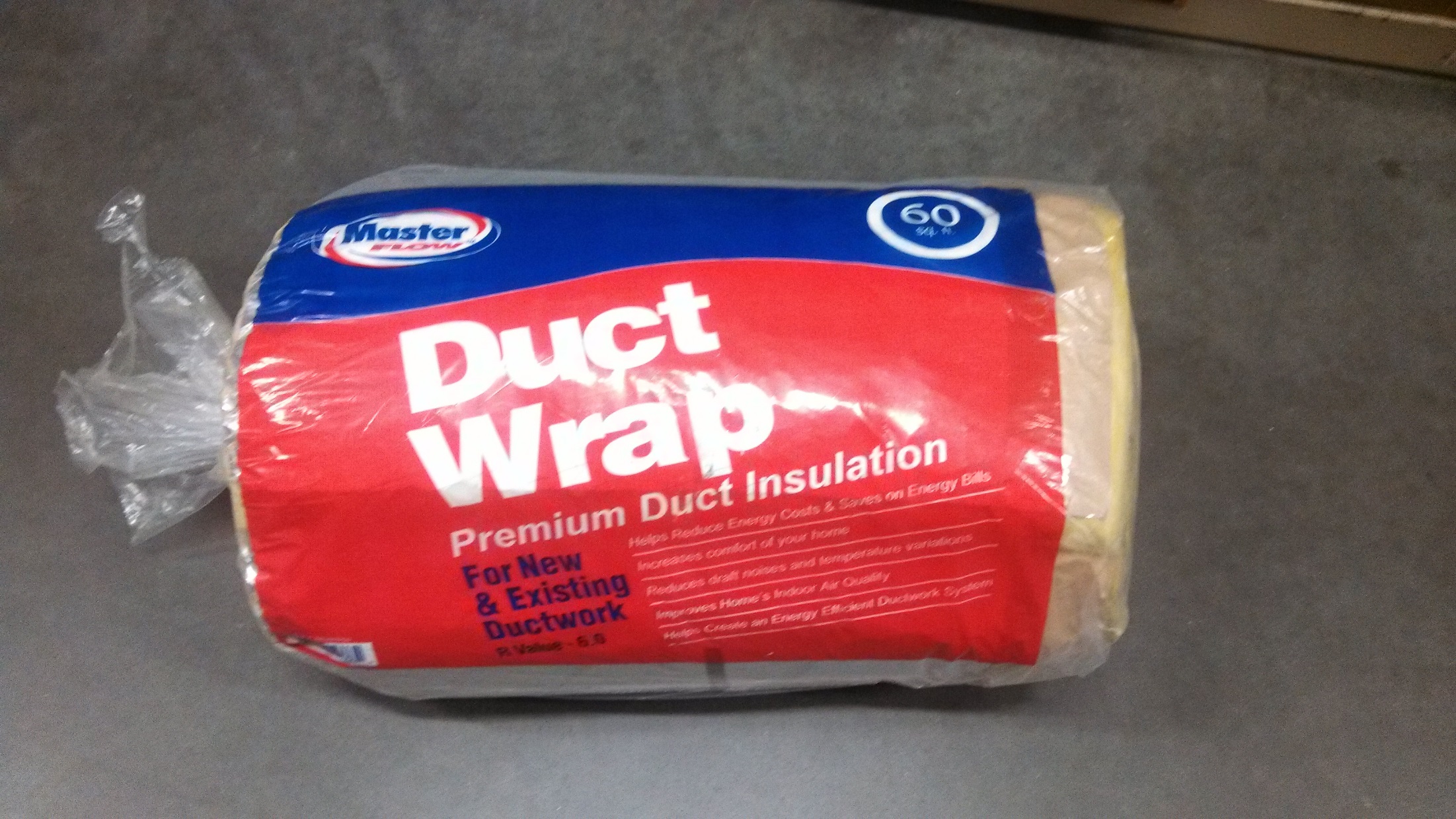 Duct Insulation R-Value
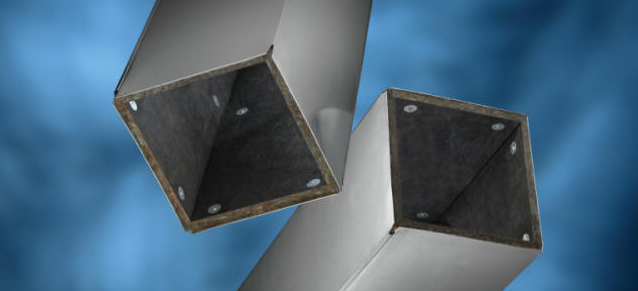 Duct Insulation R-Value
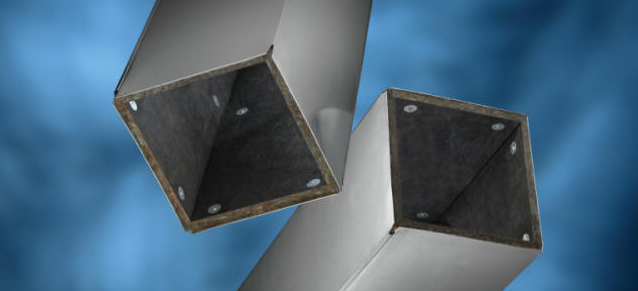 DUCT SEAL VISUAL
DUCT SEAL VISUAL
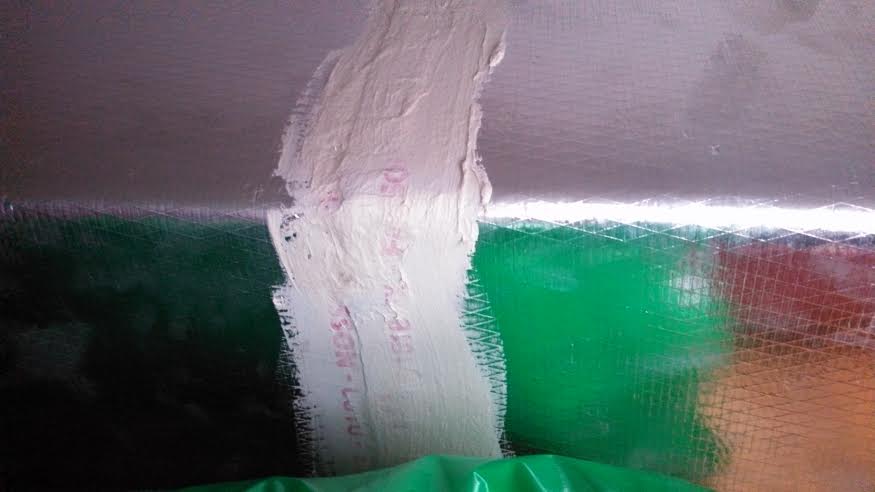 DUCT SEAL VISUAL
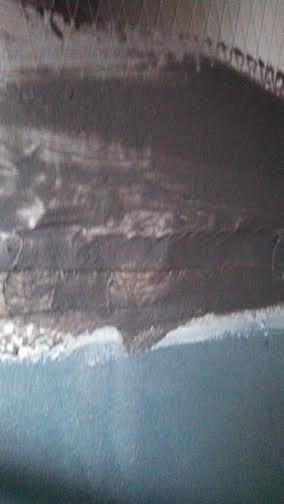 Acceptable Documentation
Written or recorded records (e.g., photo) of  Duct insulation values and of any openings, cracks, or leaks in the insulation. 
Written or recorded records (e.g., photo) of  damage to duct (squashed, disconnected, etc.).
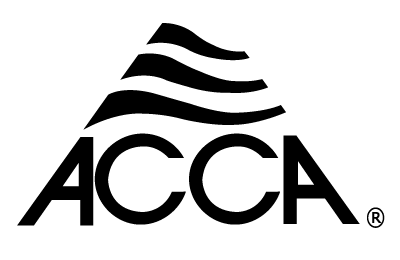 Exhaust System Inspection
Exhaust Fans
The following items must be recorded for all exhaust fans:
Location.
Measured flow rate.
Quantity.
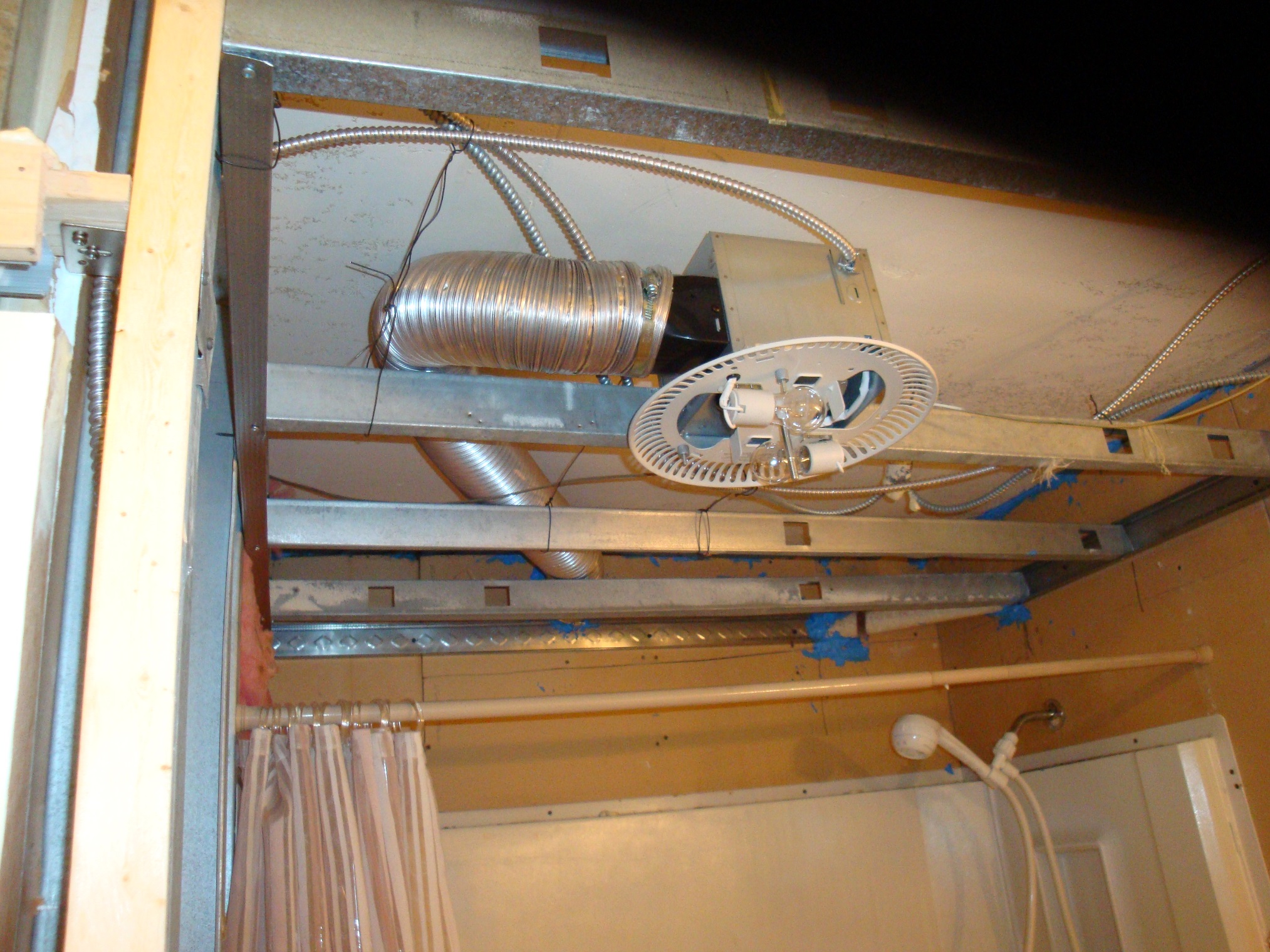 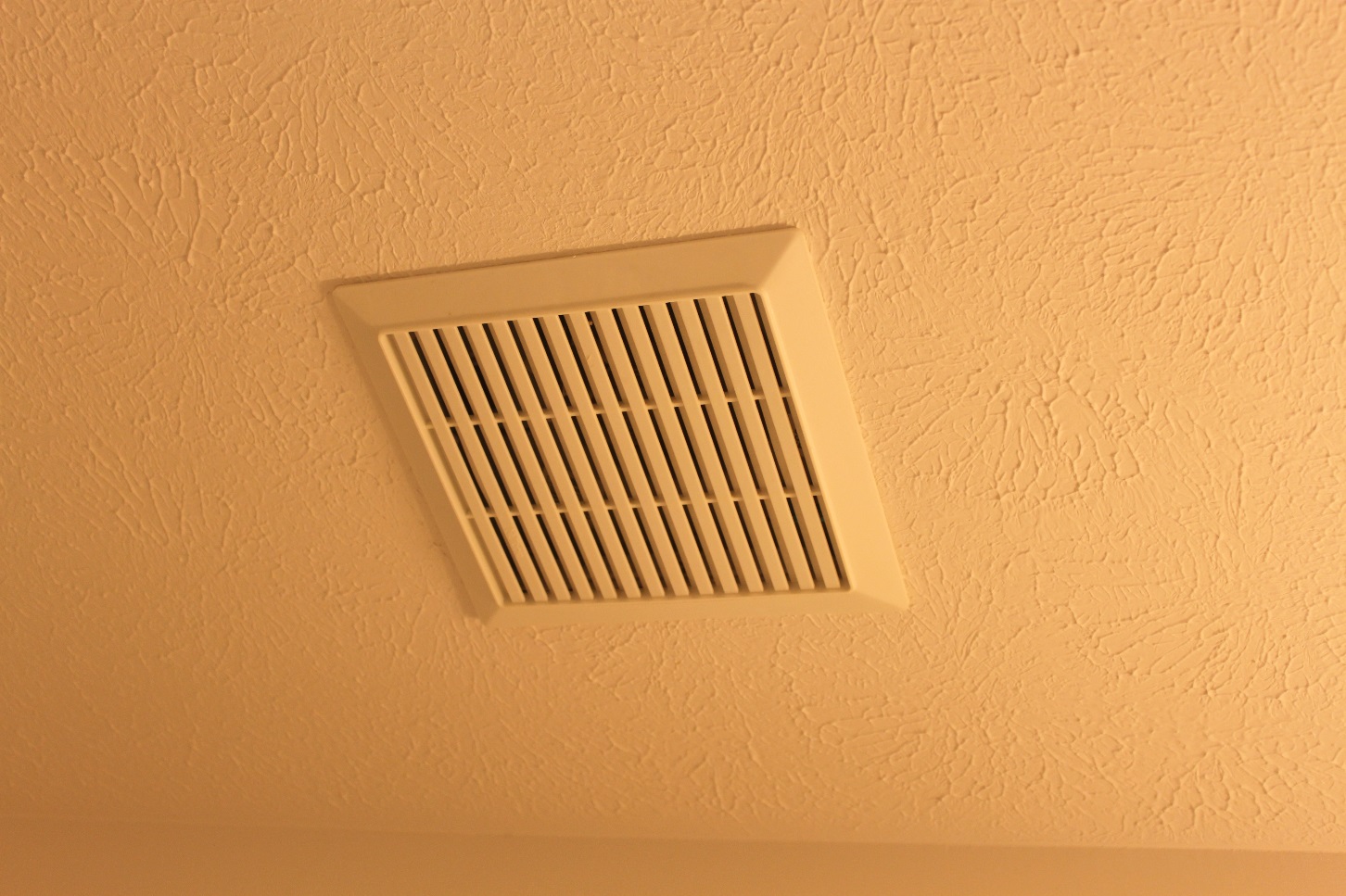 Exhaust Fans
Determination of whether they are vented to the outdoors.
Determine and record the type of foundation: crawl space, basement, or slab, along with 	venting and insulation locations.
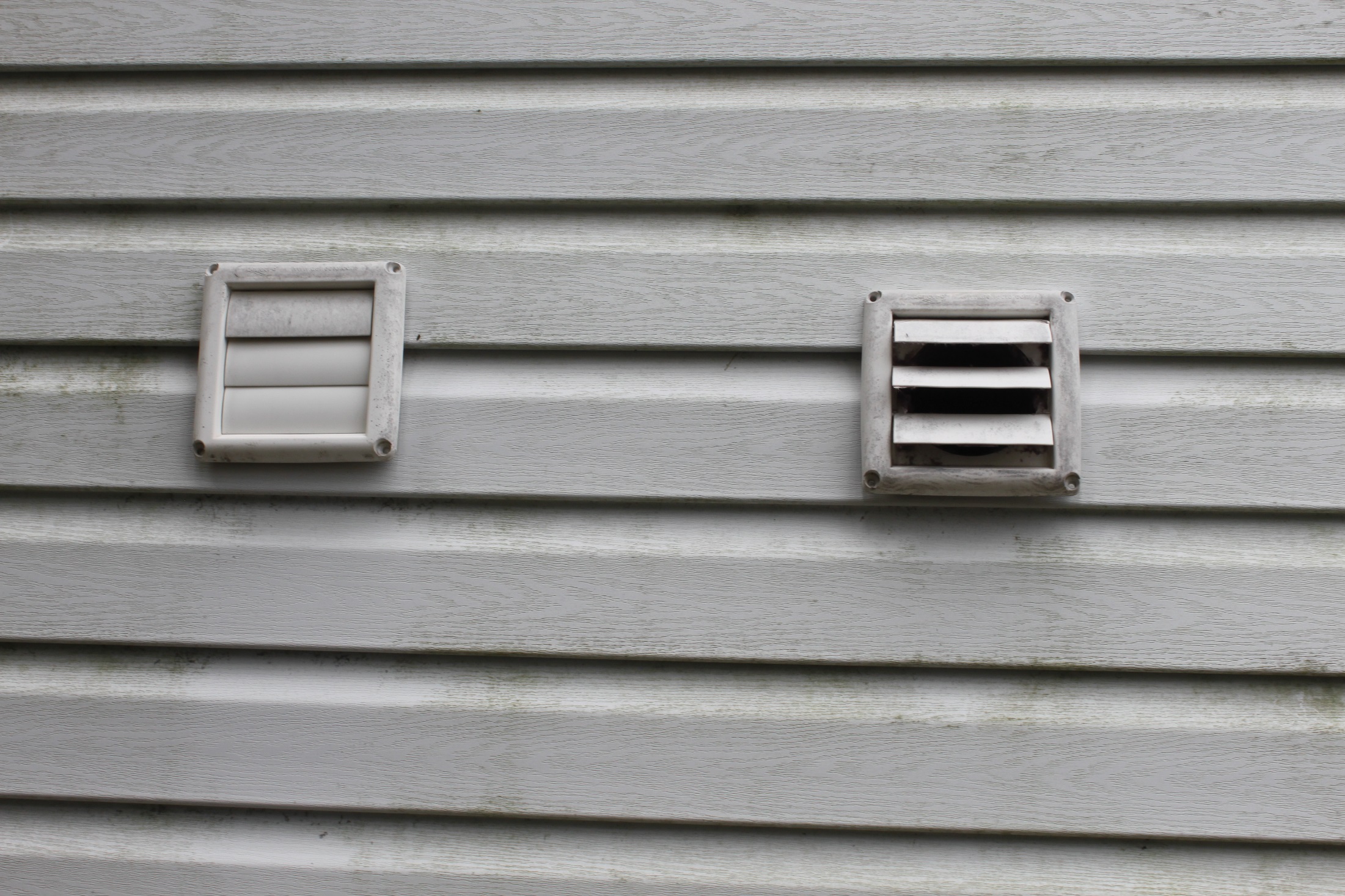 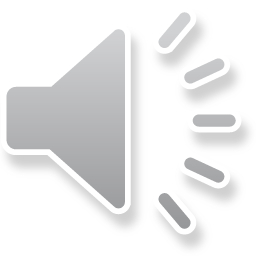 ERV & HRV
ERV & HRV
Filters
ERV & HRV
Filters
ERV & HRV
Filters
Kitchen Exhaust Fans
Kitchen Exhaust Fans
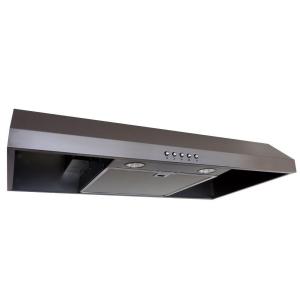 Kitchen Exhaust Fans
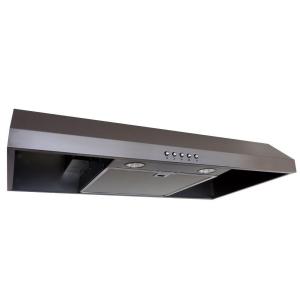 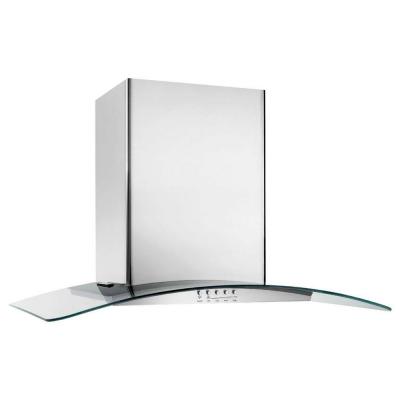 Acceptable Documentation
Written or recorded records (e.g., photo) of  Exhaust Fans and airflow measurements.
Technician’s Name 
Date of measurements
Tools used and calibration data
Measured airflow
Distribution Temperature Differences
Standard 12 requires the measurement of the distribution systems temperature difference (TD) to evaluate duct insulation related heat losses.  TD is a snapshot test that can be used for getting a general sense on whether an HVAC system is cooling, or heating air.  If the test is done on a mild day, it may not show the same results it would on a design day where the outside temperature was extreme. Warning: for temperature drops between the supply and return when the system is cooling the air: if there is high humidity, the removal of the moisture will lower the temperature difference.
Acceptable Procedures
The air within the duct distribution system shall not lose or gain excessive amounts of heat as the air travels through the distribution system and into the conditioned space.  This procedure is not aimed at determining the duct distribution effectiveness.  Rather, it is to help identify duct problems associated with poor, or no insulation, duct leakage, discontinued runs, or long runs, low airflow, etc. Thermometers used shall:
Have a temperature sensing probe at least 15” long (to better get an average temperature),
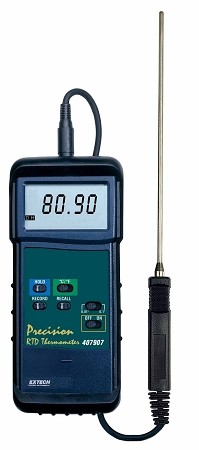 Acceptable Procedures
Be capable of measuring sensible heat levels from 0 to 200F (degrees Fahrenheit),
Have a resolution of 0.1F, 
Have an accuracy rate of + 2.5%,
Be calibrated as required by the manufacturer and have evidence of the calibration.
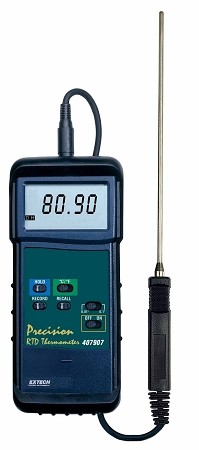 Step 1 Acceptable Procedures
Energize the HVAC system in heating or cooling mode as appropriate for the season and allow the system to reach steady state. All measurements shall be taken in less than 5 minutes (so the outcome is based on the same period of time and hopefully, the same air entering and discharge temperatures).
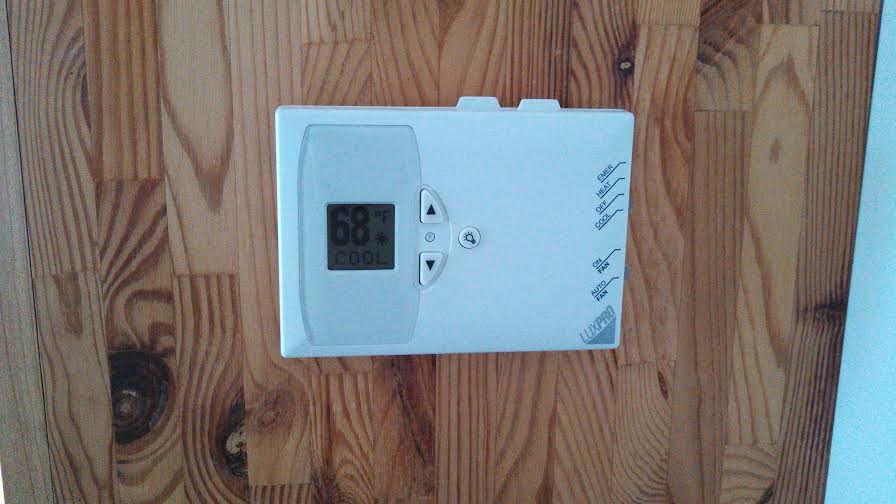 Step 1 Acceptable Procedures
For best results, the technician may use multiple thermometers or a digital meter that can read temperature from numerous locations at the same time. If more than one thermometer is used, the adjusted tolerances for each must be known and they must be calibrated so they read the same temperature at one location.
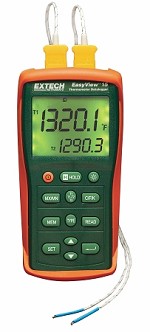 Step 1 Acceptable Procedures
NOTE: Infrared thermometers only take the reflected surface temperatures, not actual air temperatures, and the area measured becomes larger the further away the object being measured is from the tool.
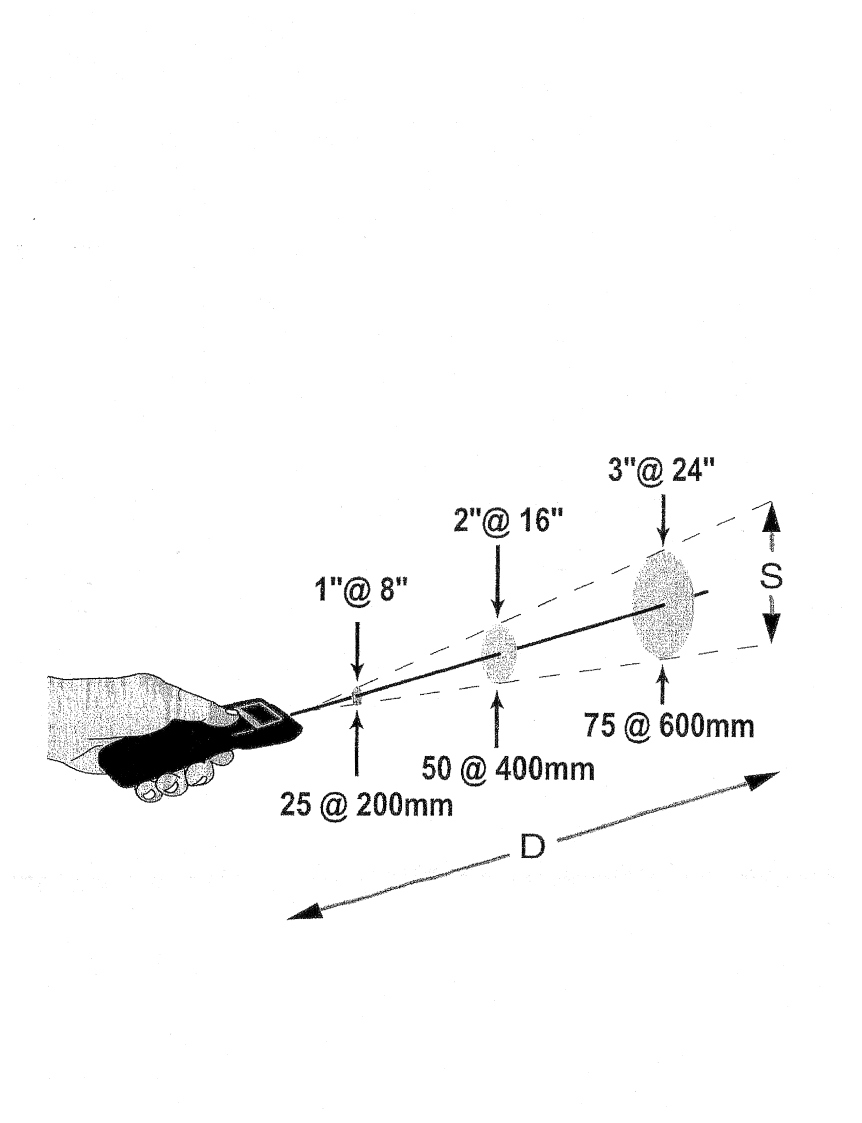 Step 2 Acceptable Procedures
Measure the temperature at the return inlet (within 1” of the grille face), the return plenum (within 12” of the equipment), the supply plenum (within 42” of the heat exchanger), and at the supply outlet (within 1” of the register/diffuser face). The temperature measurements must be representative of average temperature over the area for the grille, plenum, or diffuser/register.
Step 2 Acceptable Procedures
NOTE: Temperature measurements taken in the heating mode at the supply plenum must be taken out of the line-of-sight from any fossil fuel combustion or electric resistance heat exchangers.
Step 3 Acceptable Procedures
Subtract the measurements from each end of the duct, and that is your temperature difference.

Example:  Supply at outlet 120F supply out of site from the heat exchanger 125F.
125F – 120F = 5F heat loss
Acceptable Documentation
Written documentation for room air temperature at the diffuser and the discharge temperature at the main trunk before the first takeoff. 
Test date.
Location.
Name of Technician.
Pictures and notes on items identified.
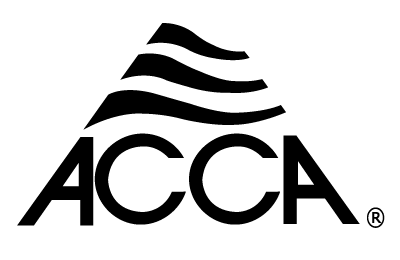 Duct Leakage Testing 4.3
Duct Leakage Testing
The Technician needs to perform a qualitative test of all accessible ducting to determine opportunities for sealing.  Qualitative duct testing is covered in this guide. However, if an initial visual inspection finds faults/defects in the duct system indicating substantial duct leakage, a qualitative test shall not be required, but these faults/defects shall be recorded.
Step 1 PRESSURE PAN TEST
Prepare the house for an envelope leakage test and depressurize the house by 50 Pa (This test is often done in conjunction with the envelope leakage test because it will indicate when that leakage to the outside is through the ducting system).
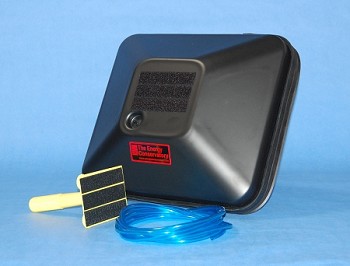 Step 2  PRESSURE PAN TEST
Combination of gasketed pan and tape, this is typically done on registers or grilles that are larger than the gasketed pan.  Tape is applied to the perimeter of the duct covering, leaving an uncovered area in the middle that is just smaller than the gasketed pan.  The pressure difference is then read by covering that opening with the gasketed pan.
Step 3  PRESSURE PAN TEST
Record the pressure in the duct with reference to the house:
At the pressure tap on the gasketed pan, 
Or
A static pressure probe inserted through the tape.
Remove the cover at the conclusion of each register or grille test.
Step 4  PRESSURE PAN TEST
Determine the median and the highest measured pan difference for all duct coverings.  Compare the values to the comparative benchmark values: the median value should not be higher than 3 Pa, and no register or grille should be greater than 8Pa.
Step 4  PRESSURE PAN TEST
Form simply gets filled in
Step 1 Blower Door Assisted Smoke Test
This test is also generally done in conjunction with the blower door test also called the pressurization or depressurization test. When the leakage is established using the blower door. A fan powered unit is attached to the duct and the HVAC grilles and registers are all sealed up.
Step 1 Blower Door Assisted Smoke Test
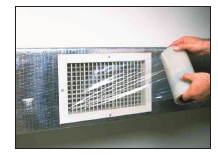 This test is also generally done in conjunction with the blower door test also called the pressurization or depressurization test. When the leakage is established using the blower door. A fan powered unit is attached to the duct and the HVAC grilles and registers are all sealed up.
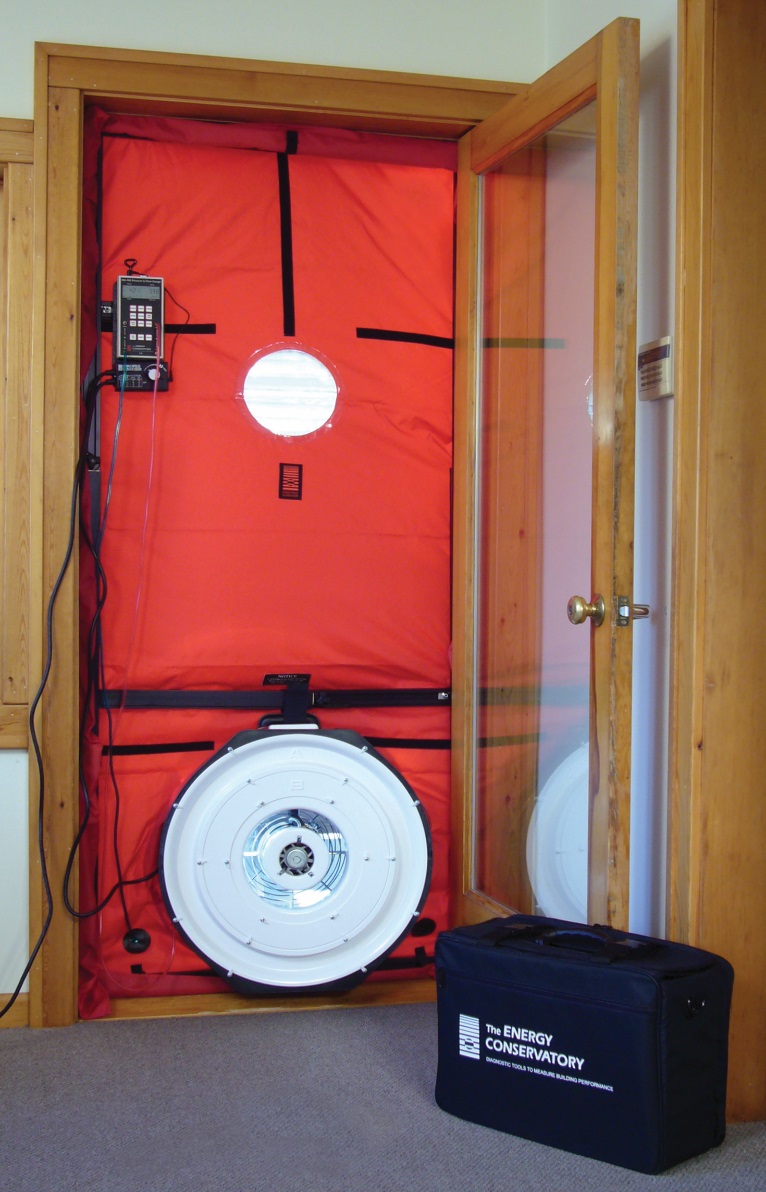 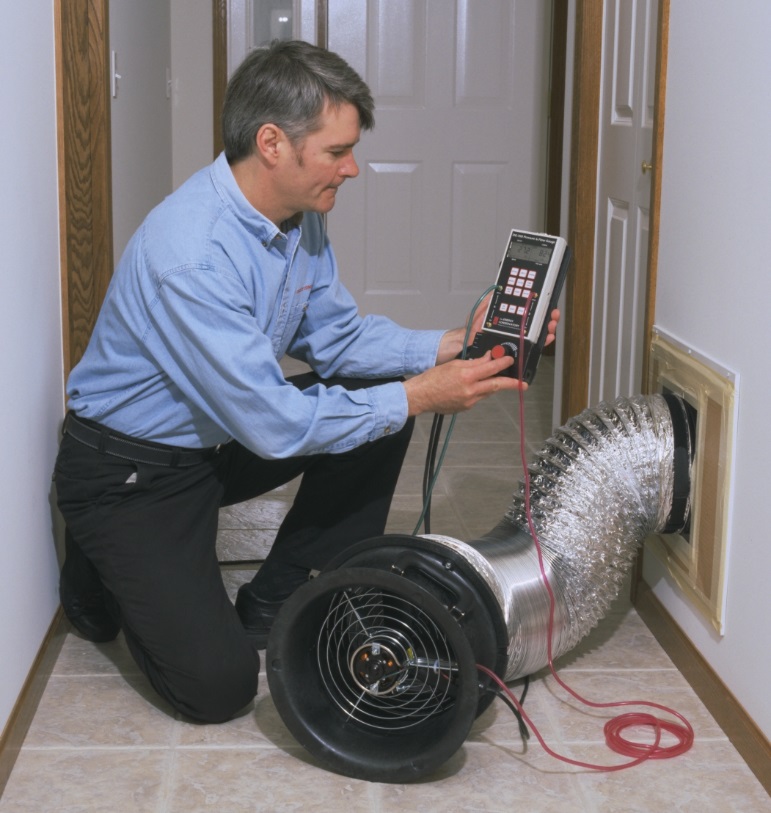 Step 2 Blower Door Assisted Smoke Test
The Technician injects a non-toxic smoke into the fan pressurization device that is maintaining a duct pressure difference of 25 Pa relative to the duct surroundings.
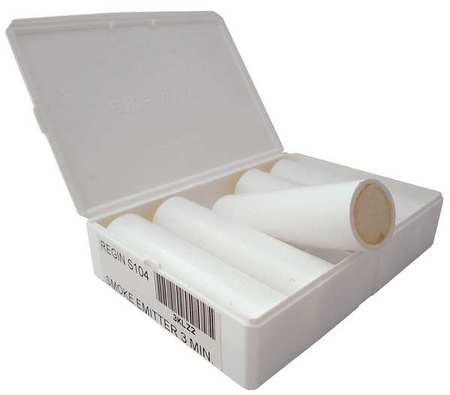 Step 3 Blower Door Assisted Smoke Test
The Technician visually inspects all accessible portions of the duct systems for escaping smoke; escaping smoke indicates a leak in the duct and the Technician then marks the locations of leaks.
Step 1 Airflow Comparison Method
For this method the air handler or furnaces is turned on and set to run at the maximum speed for the duration of the testing.
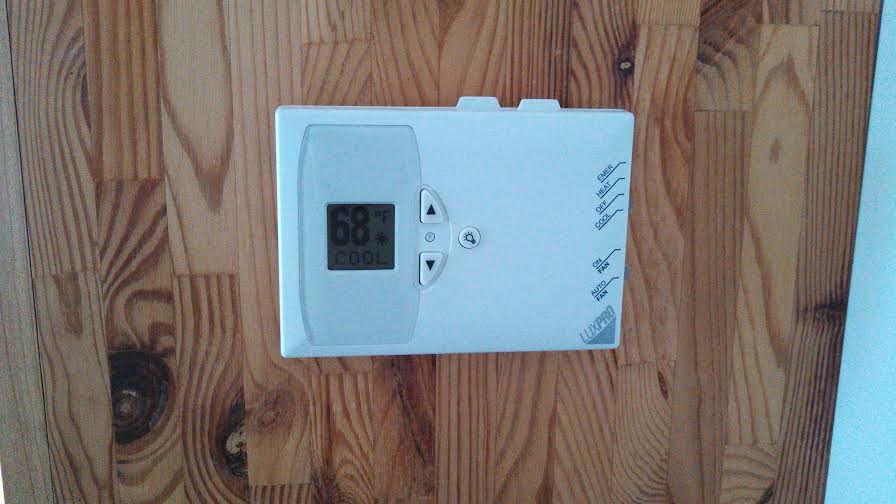 Step 2 Airflow Comparison Method
Each supply and return grille, diffuser, and register (duct cover) in the distribution system will have their airflows measured and recorded individually.  The Technician should list the supply and return registers on separate lists.  It is recommended for residential airflow on supply registers that a fan powered flow measuring capture device be used .
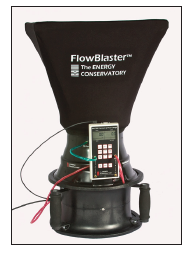 Step 2 Airflow Comparison Method
Note: When there is no return ducting, a pressure differential measuring type of tool may be used for measuring the return airflow at the unit.
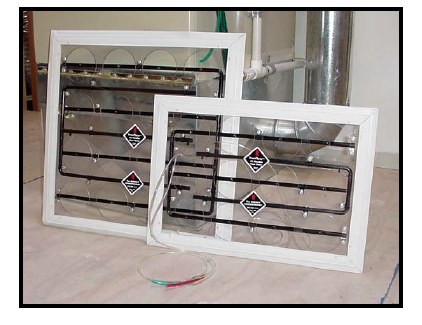 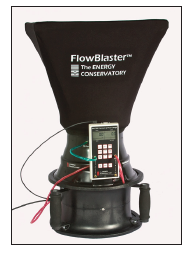 Step 3 Airflow Comparison Method
The supply CFM is the subtracted from the return CFM (ignore any negative values).  That number is divided by the Lower of the two values and multiplied by 100 to get the percent of leakage.
_
[
[
÷ Lower X 100 = ?
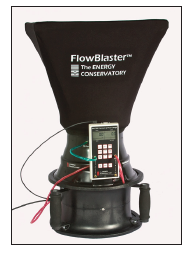 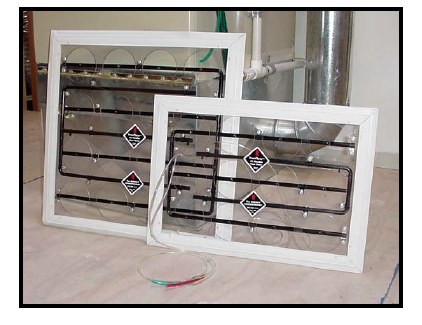 Step 3 Airflow Comparison Method
Sample Calculation: Supply airflow total equals 1226 CFM and return total equals 1132 CFM thus,
1226 – 1132 = 94.  Since the return is the lower number: 94 ÷ 1132 X 100 = 8.3% duct leakage.
_
[
[
÷ Lower X 100 = ?
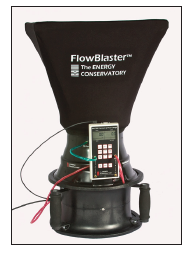 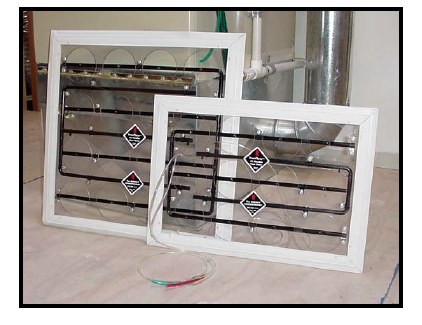 Quantitative Duct Leakage Test @ 25 Pa
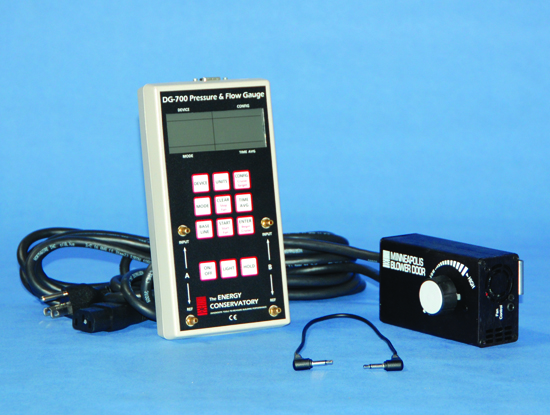 Quantitative Duct Leakage Test @ 25 Pa
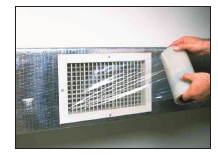 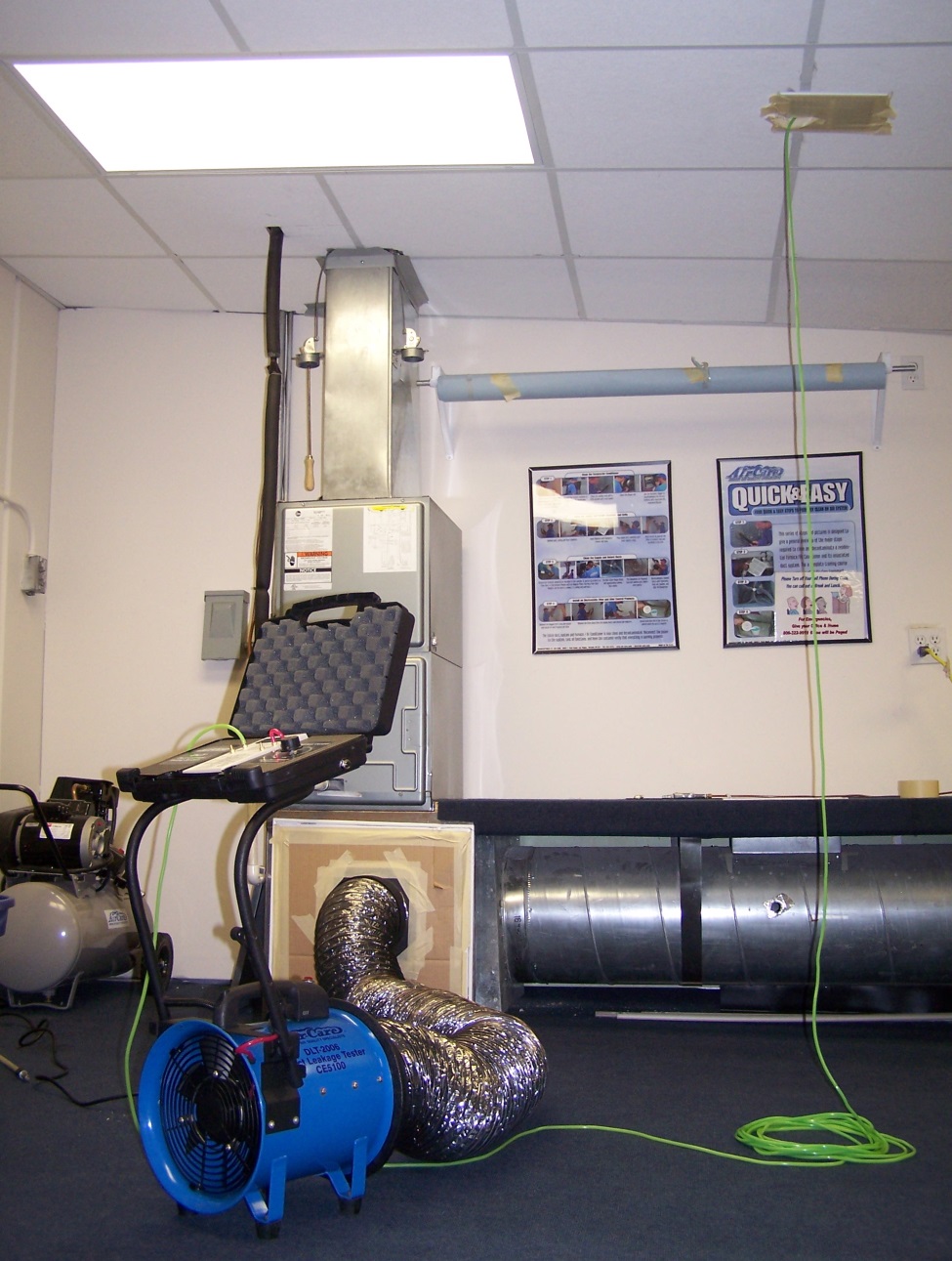 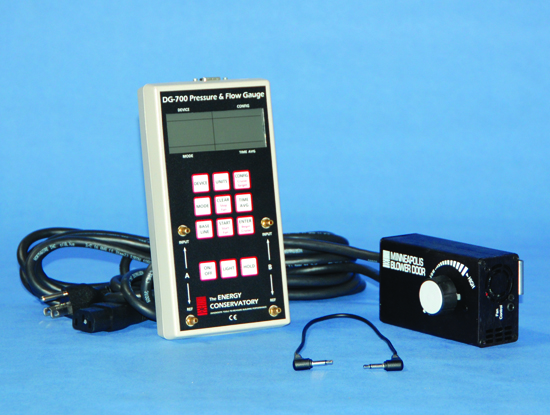 SMACNA Method Or AHJ
May require higher pressure in Pa.

May have additional specified procedures.
Acceptable Documentation
Written documentation for HVAC equipment to include Model and serial numbers.
Test date.
Location.
Name of Technician.
Pictures and notes on items identified.